CARDÁPIO SEMANAL – CMEI FAVO DE MEL
                                                                                                               (BERÇÁRIO)
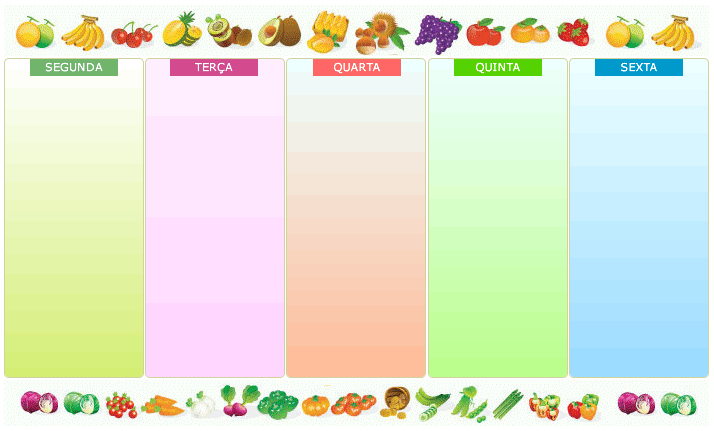 BOLACHA SALGADA OU DOCE OU ROSQUINHA + CHÁ 

ARROZ, FEIJÃO, POLENTA COM CARNE OU FRANGO E SALADA


SUCRILHOS, PIPOCA OU POLVILHO

PÃO FRANCÊS + LEITE GELADO
PÃO FRANCÊS + LEITE COM CACAU

ARROZ, FEIJÃO, CARNE EM CUBOS, LEGUMES E SALADA CRUA



FRUTA

SOPA COM CARNE OU FRANGO E LEGUMES
PÃO FRANCÊS + CHÁ 


ARROZ, ESTROGONOFFE DE CARNE OU FRANGO E SALADA CRUA 



FRUTA

ARROZ, CARNE E SALADA CRUA
PÃO FRANCÊS + CHÁ


ARROZ, FEIJÃO, CARNE E SALADA CRUA 




FRUTA

MACARRÃO COM CARNE OU FRANGO  E SALADA CRUA
BOLACHA SALGADA OU DOCE OU ROSQUINHA + LEITE COM CACAU

ARROZ, FEIJÃO, POLENTA COM CARNE OU FRANGO E SALADA
  
FRUTA

PÃO FRANCÊS + CARNE MOIDA + SUCO NATURAL